Welkom bij Math4all
Presentatie november 2023

Ton Otten
Frits Spijkers
Wat is Math4all?Math4all is:
Een stichting zonder winstoogmerk
Ontwikkelaar van wiskundemateriaal voor het VO en het Technisch MBO 

Dit materiaal is gratis en zonder inlog toegankelijk via www.math4all.nl .
Op de website vind je ook rekenmachinepractica en ander achtergrond materiaal.
Webmateriaal wiskundeMath4all heeft webmateriaal voor wiskunde,
is geen wiskundemethode, is wel didactisch verantwoord opgezet
en is bedoeld voor de wiskundedocent die zelf de regie in handen neemt en goed opgebouwd lesmateriaal zoekt om een eigen lesmethode te maken.
Hierover later meer
Webmateriaal wiskundeHet webmateriaal kent:
Korte, leesbare teksten
GeoGebra-animaties en doorklikuitleg
Opgaven met antwoorden (waar nodig uitwerkingen, soms met grote stappen, bij Toetsen alleen eindantwoord)De opgaven worden op papier gemaakt!
AlgebraKIT-oefeningen
Geen videoclips!
Lezen vanaf het web is vaak lastiger dan van papier, maar animaties voegen wel veel toe.
Geen video kan de docent vervangen!
Meer dan alleen web
Een pdf-versie voor docenten
Daarvoor is een inlog nodig
Een guest-account is gratis
Daarmee kun je eigen readers genereren in pdf-formaat.
Er zijn practica voor het gebruik van (grafische) rekenmachines, werken met Excel en Geogebra.
Voor de pdf-versie werkt Math4all samen met Pragma-ADE te Hasselt.
Ook hierover later meer
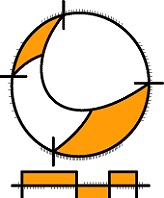 Meer dan alleen guest
Heb je meer dan een guest-account, dan
krijg je toegang tot alle materiaal;
kun je kiezen uit diverse vormgevingen;
heb je toegang tot de toetsgenerator;
krijg je hulp bij het maken van katernen en heb je leveringszekerheid;
heb je de mogelijkheid tot aanpassen van het materiaal.
Het basis-materiaal is gecodeerd in xml/html.Daarmee leren werken is niet al te lastig, we verzorgen desgewenst cursussen.
Meer dan alleen guest
Voor zo’n account vragen we een bijdrage van €7,50 per leerling per jaar, zodat we onderhoud en verdere ontwikkeling kunnen bekostigen.
De opzet
De opzet van het lesmateriaal:
Soorten (wa/wb/1hv/…)
Domeinen
Onderwerpen
Onderdelen, opgezet volgens het OOV-model 
Elk onderwerp heeft een “Totaalbeeld”, een samenvattingsactiviteit met opgaven op onderwerpsniveau.
Onderwerpen kun je opvatten als hoofdstukken, onderdelen als paragrafen.
Het OOV-model
Aanleren nieuw concept en toevoegen aan een bestaand kennisschema in fasen:
Oriënteren: eerste verkenning
Sorteren: begrip opbouwen via (non)voorbeelden
Abstraheren: begrip abstraheren en invoegen in kennisschema
Expliciteren: het begrip in abstracte termen benoemen
Verwerken: gevarieerd oefenen voor integratie in verdere kennis
O1
Het OSAEV-model is bedacht door Joop van Dormolen in zijn boek: “Didactiek van de wiskunde” uit 1976. Later is dit ingekort tot OOV-model.
O2
V
OOV in Math4all
Verkennen
Oriënteren
Ontwikkelen:
- Sorteren- Abstraheren- Expliciteren
Uitleg
In het theorieblok wordt de essentie van het onderdeel expliciet gemaakt.
Opbouwende opgaven
Theorie
Voorbeelden gebruik Theorie
Met ondersteunende opgaven
Verwerken
Verwerken | Toepassen
Testen
Oriënteren = verkennen
Eén of hoogstens twee open verkenopgaven die als doel hebben: 
Probleem stellen
Nieuwsgierigheid prikkelen
Waar nodig voorkennis activeren

Uitwerkingen meestal in de vorm “Bekijk in de uitleg”.
PGA (probleem gestuurde aanpak)
Eerst “probleem” stellen, verkennen. Beperkte antwoorden, vooral groeps-gesprek.
PGA
Ontwikkelen = opbouwen
Uitleg: korte context als exemplarisch voorbeeld voor het op te bouwen concept. Activeren kennisschema waarin het wordt ingepast.
Sorteren van voorbeelden en non-voorbeelden
Door de opbouw van de opgaven het concept ontwikkelen, sturende uitwerkingen leidend tot de gewenste abstractie
De uitleg mag niet te wijdlopig zijn, liefst erg beeldend. Lezen vanaf beeldscherm blijft lastig. De opgaven moet de opbouw verzorgen.
Ontwikkelen = opbouwen
Na de fase sorteren/abstraheren in de Uitleg is een expliciteringsfase nodig. Daarom kent elk onderdeel een blok Theorie.Dit theorieblok is ook geschikt voor snelle naslag.
Bewijzen als uitklapscherm, alleen waar wenselijk (wb, vwo-onderbouw).
Een theorie-blok is een zo abstract mogelijke weergave van het opgebouwde begrip binnen het kennis-schema dat aan de orde is.
Verwerken
Na de opbouw van een concept in een bepaald kennisschema is integratie met al bekende aspecten van dit kennisschema en met andere kennisschema’s nodig. Dat gebeurt in
Voorbeelden = uitgewerkte opgaven
Verwerken = opgaven om te oefenen (ook de integratie)
Toepassen = verder gaandeopgaven
Met name bij Toepassen moet regelmatig probleem-aanpak worden ingezet.
ook PGA, probleem aanpak
Toetsen
Elk onderdeel sluit af met “Testen”.
Dat zijn opgaven om na te gaan of je de leerstof van het onderdeel onder de knie hebt.
Je kunt dit als docent ook gebruiken om met de leerling(en) terug te kijken:wordt bepaalde noodzakelijke voorkennis wel beheerst?
Onze toets-opgaven hebben de code “skip”: je kunt er ook al vooraf mee nagaan of je de stof van het onderdeel beheerst en dit wellicht overslaan.
Zelf een pdf maken
Door het aanvragen van een inlog kun je eigen pdf’s maken:
De gratis “guest” account biedt de mogelijkheid om complete onderwerpen (hoofdstukken) of losse onderdelen (paragrafen) om te zetten naar pdf.
De “user” account biedt veel meer mogelijkheden, je kunt dan je eigen lesmethode maken
De meeste mensen werken liever vanaf papier.
Onderhoud materiaal
We streven er naar om het materiaal foutloos te krijgen:
Fouten die worden gemeld, worden in de webversie vrijwel meteen verbeterd.
In pdf’s die daarna worden gemaakt zijn die fouten natuurlijk ook verbeterd, maar in oudere pdf’s natuurlijk niet: er kan dus een verschil bestaan tussen een pdf en de actuele webversie. Hoe ouder de pdf-versie, hoe groter het verschil kan zijn.
Graag fouten doorgeven. Dat helpt ons enorm!

Maar het betekent ook dat pdf’s niet eindeloos passen bij de webversie.
Eigen lesmethode maken
Iedereen kan keuzes maken over volgorde:
Tussen domeinen wisselen
Binnen een domein is er een voorkeursvolgorde

Docenten maken soms didactische keuzes:
Verkennen|Uitleg zelf doen?
Alleen theorieblok en verwerken, met keuze uit toepassingen?
Het kan natuurlijk zijn dat je jouw eigen uitleg beter vindt passen. Dan sla je die op het web over.
Klanten van Math4all
Eigen smoel papieren versie:
Katernen met schooleigen voorblad.
Beschikking over alle materiaal in de basisvorm.
Zelf materiaal aanpassen, aanvullen en ondersteuning daarbij.
Meedoen met toetsenbank.
Een klant (user) krijgt alle materiaal in xml-vorm
Materiaal in de basis aanpassen vergt enige xml-kennis.
Zelf materiaal aanpassen
Mogelijke keuzes uit het materiaal maken:
Verkennen aan|uit
Uitleg aan|uit
Voorbeelden aan|uit
Toepassen aan|uit
Testen aan|uit
XML = extended markup language

Manier om medium-neutraal materiaal te maken
Demonstratie  PDF maken en aanpassen basismateriaal door wegprocenten
Een PGA-versie
Een voorbeeld van eigen papieren versie:
Van sommige onderwerpen bestaat een PGA-versie.
Daarmee wordt lesgegeven met het “Liljedahl” model.
PGA is: Probleem Gestuurde Aanpak

Leerlingen bouwen (met hulp) zelf de gewenste kennis op.
“Building thinking classrooms in mathematics”, Peter Liljedahl
Nog vragen?
Vraag nu stellen
of:
Bij inhoudelijke vragen:f.spijkers@math4all.nl 
Bij organisatorische vragen, zoals inlog krijgen, aanmelden als klant:a.f.otten@math4all.nl